08.03.20169 yaş kuadriplejik SP
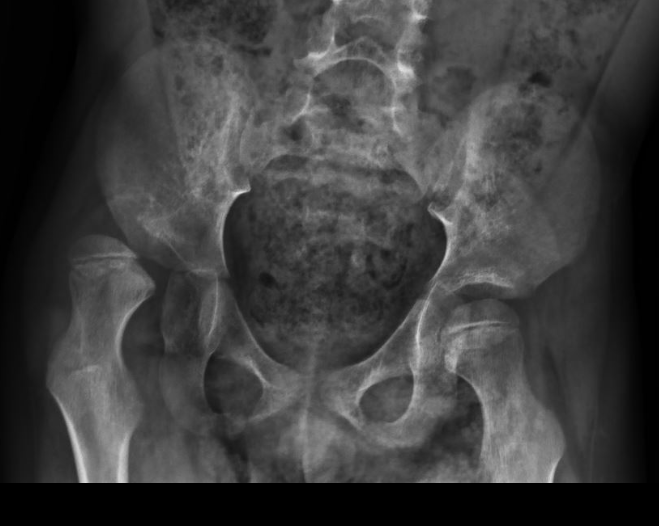 09.05.2016derotasyon+varizasyon+Dega
27.07.2016